Human factors and AAGA
Prof Tim Cook
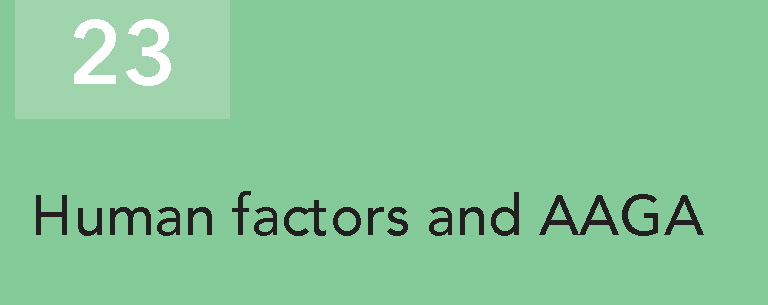 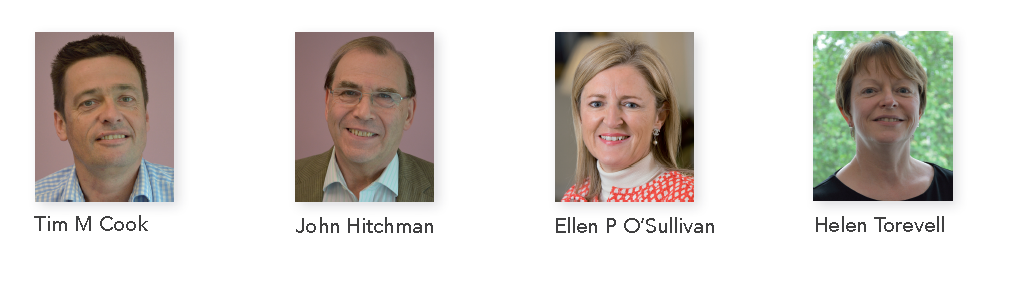 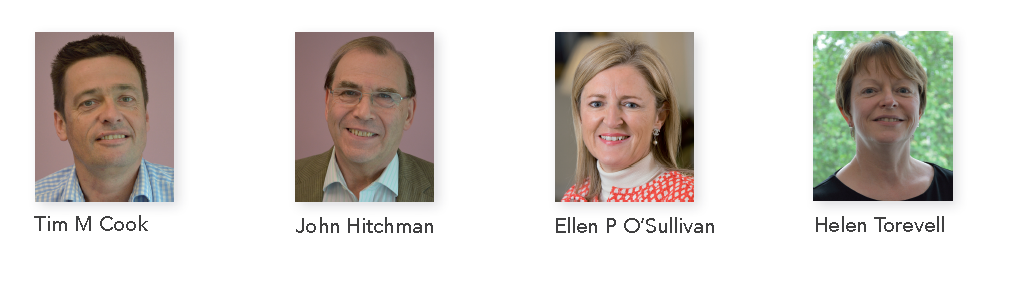 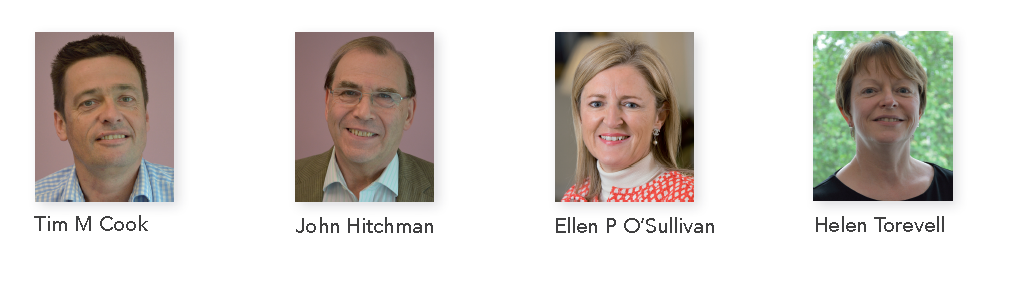 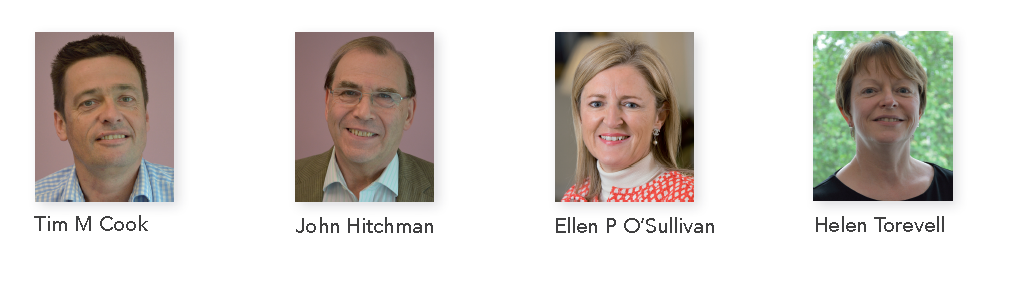 Key points
NAP likely underestimates HF
HF was highly prevalent in NAP5 cases
Institutional HF was notable – but so was individual HF
Investigation of cases of AAGA (including drug errors) should include an HF analysis
What is HF?
Ergonomics

Encompassing all those factors that can influence people and their behaviour. In a work context, HF are the environment, organisational and job factors and individual characteristics which influence behaviour
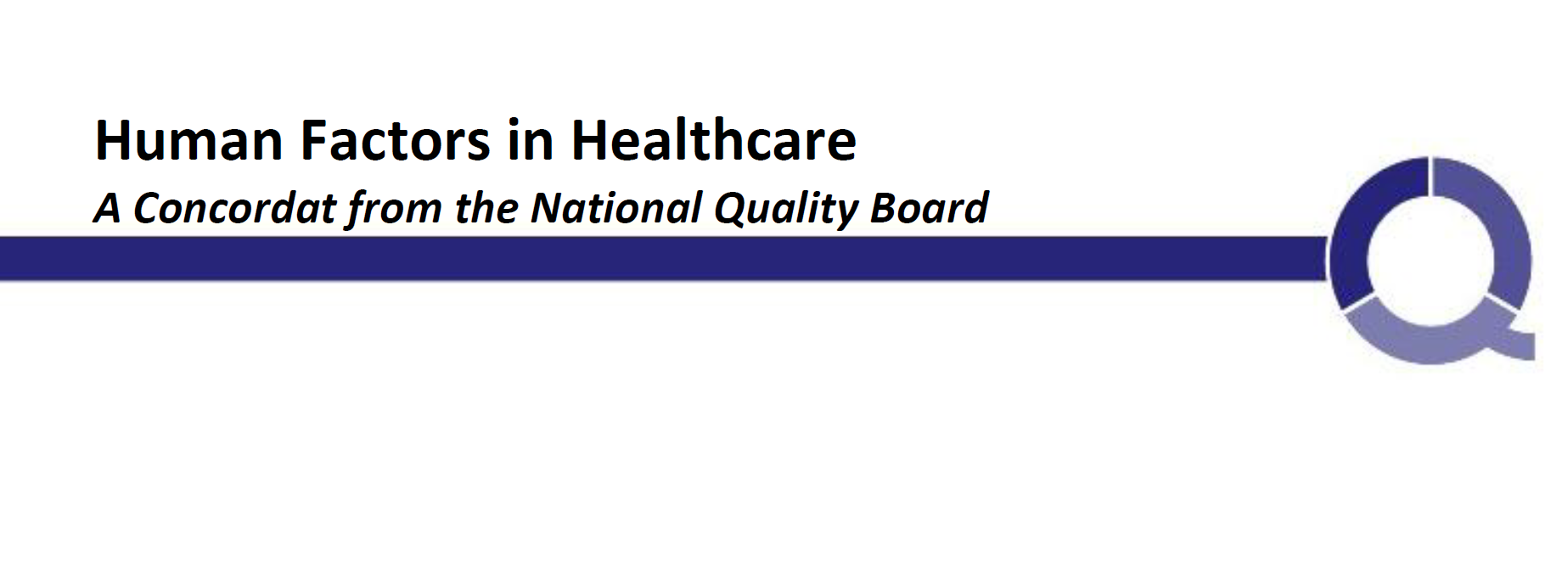 HF on the agenda 2013
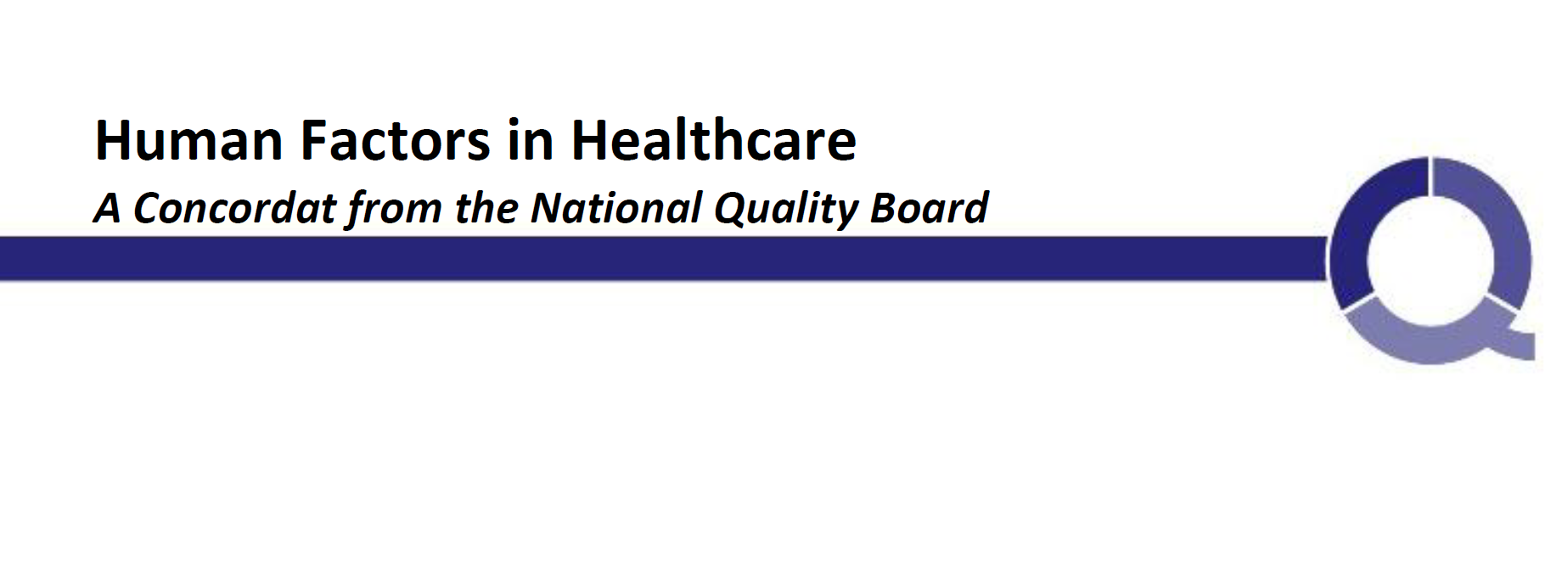 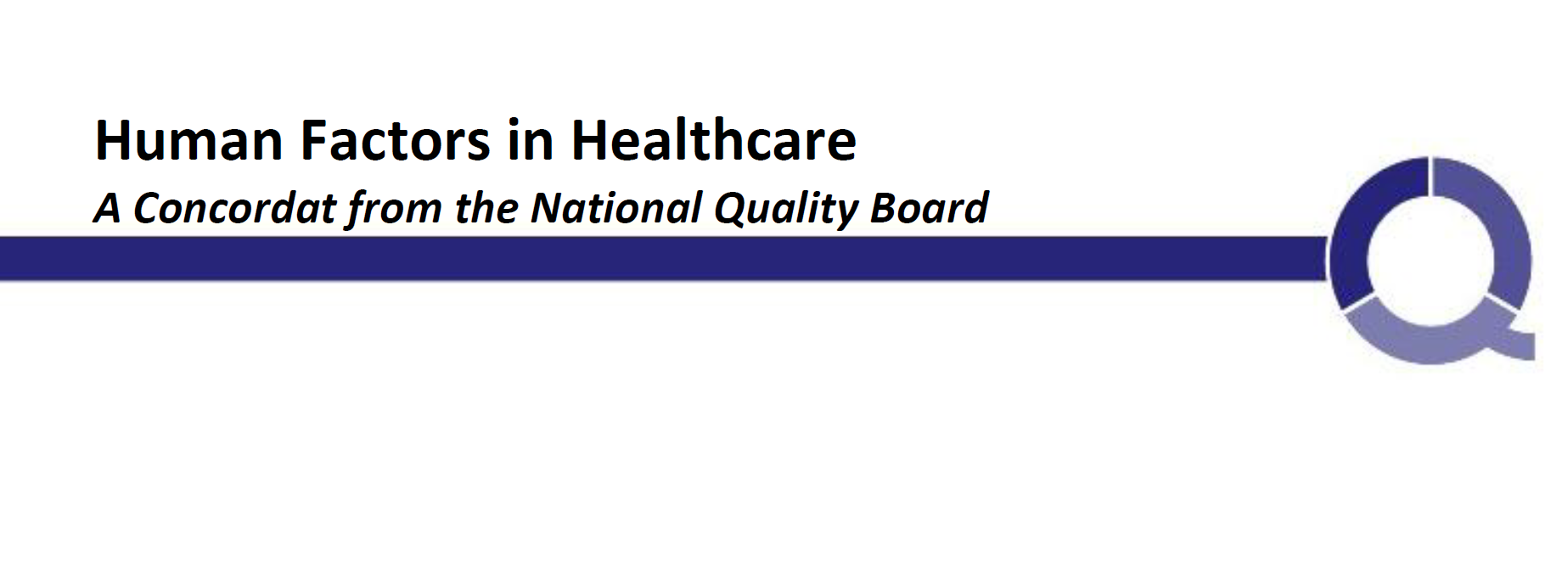 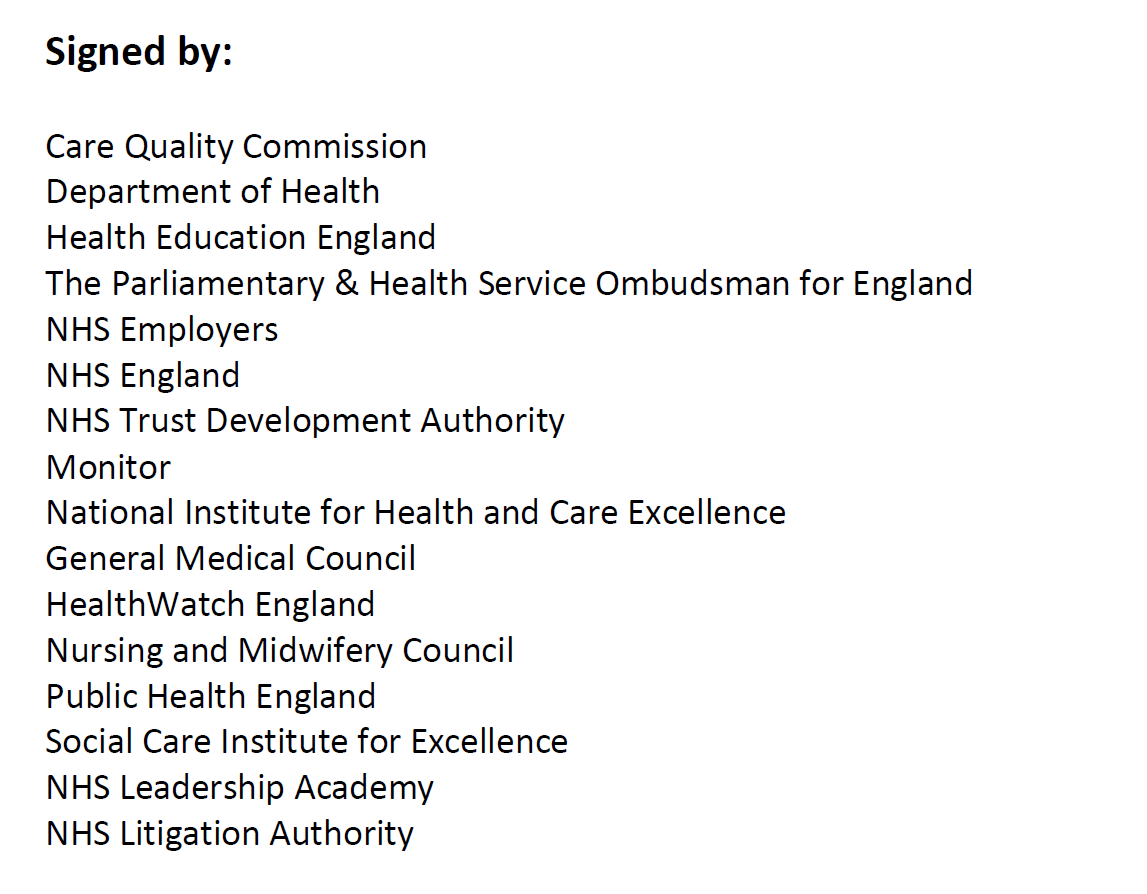 NAP and HF detection: wrong methodology
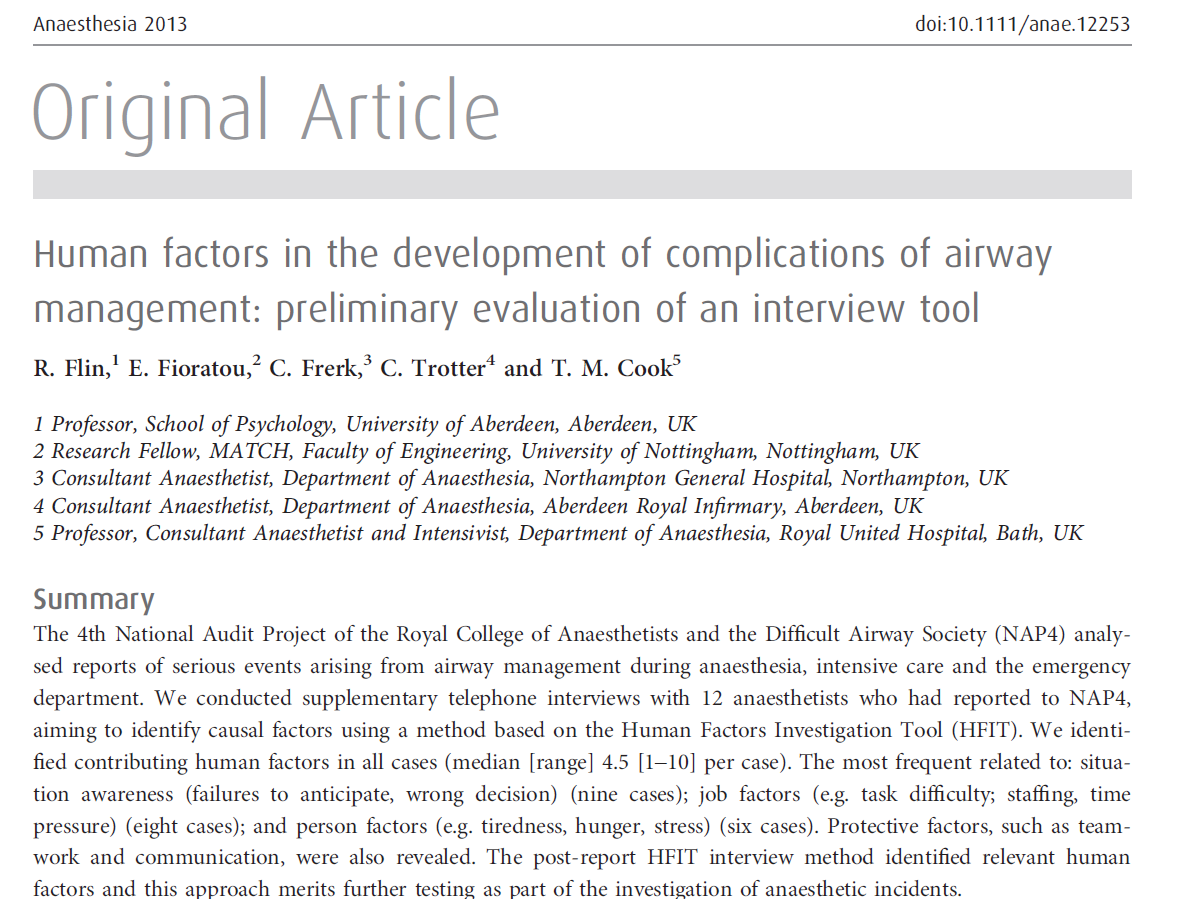 Poor methodology
NAP4 report
40% of reports included HF contribution
25% of this subset (10%) major contributor to poor outcome
Poor judgement commonest

Flin et al
Telephone interviews with reporters to NAP4
100% of interviews identified HF contribution
Median 4.5 (1-10 per case)
Commonest; situation awareness: job factors; person awareness
Poor methodology
Flin et al
100% of interviews identified HF contribution
Median 4.5 (1-10 per case)
Commonest; 

situation awareness (9) (failure to anticipate, wrong decision) 
job factors (8) (task difficulty, staffing, time pressure)
person awareness (6) (tiredness, hunger, stress)
Classifications 1 Reason
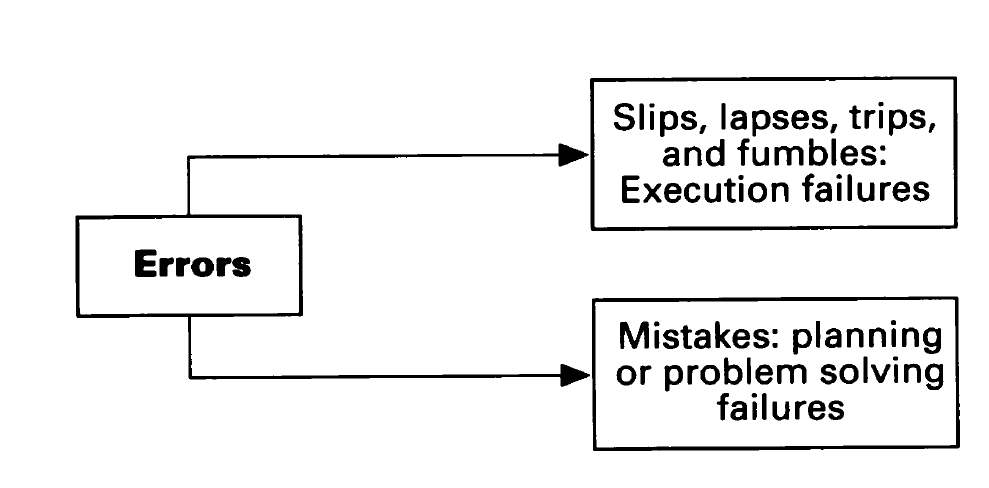 Classifications 1 - Reason
Classification 1 - Reason
‘active failures of healthcare professionals’ 
(slips, lapses, mistakes and violations) 

‘latent organisational failures’ 
(those circumstances that provide the conditions under which active errors are more likely to lead to patient harm, by defeating barriers in place to prevent this). to the final outcome
Classifications 1 - Reason
Routine violations – cutting corners
Optimising violations – furthering personal goals
Necessary violations – made unavoidably to achieve tasks
Classifications 1 Reason
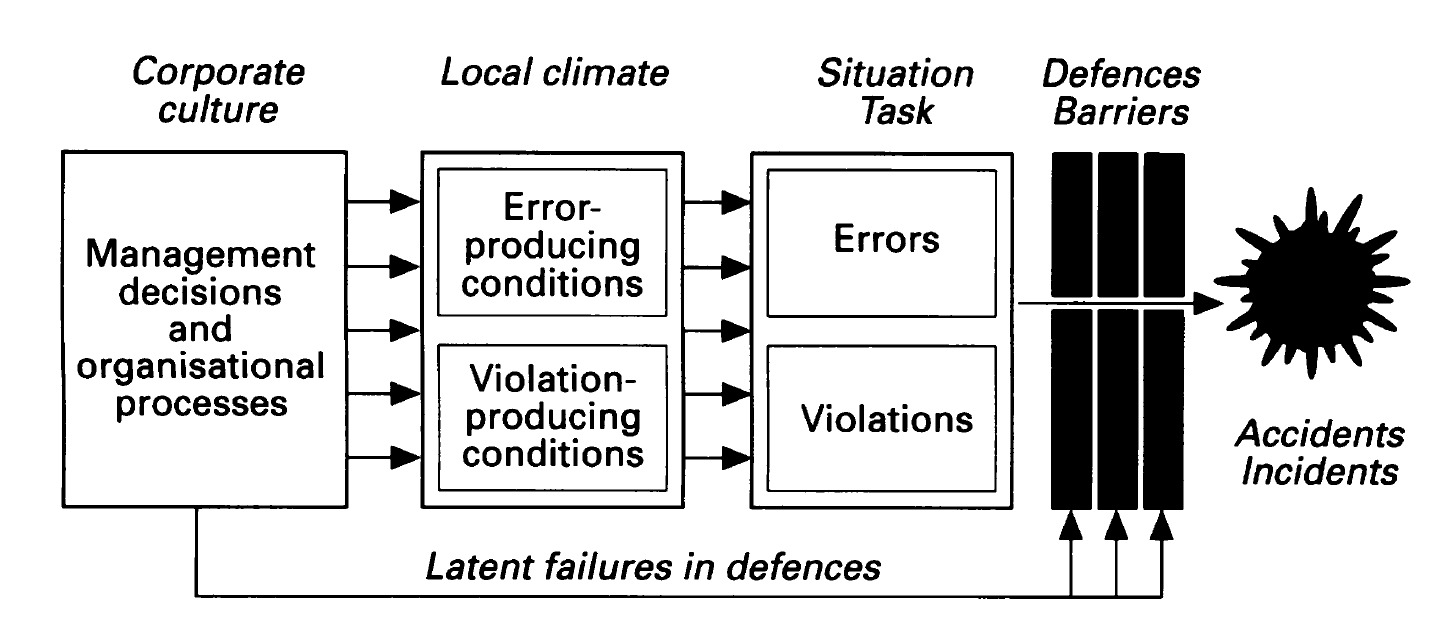 Classifications  2 HFIT
Classifications 2: HFIT
Classification 3 - Lawton
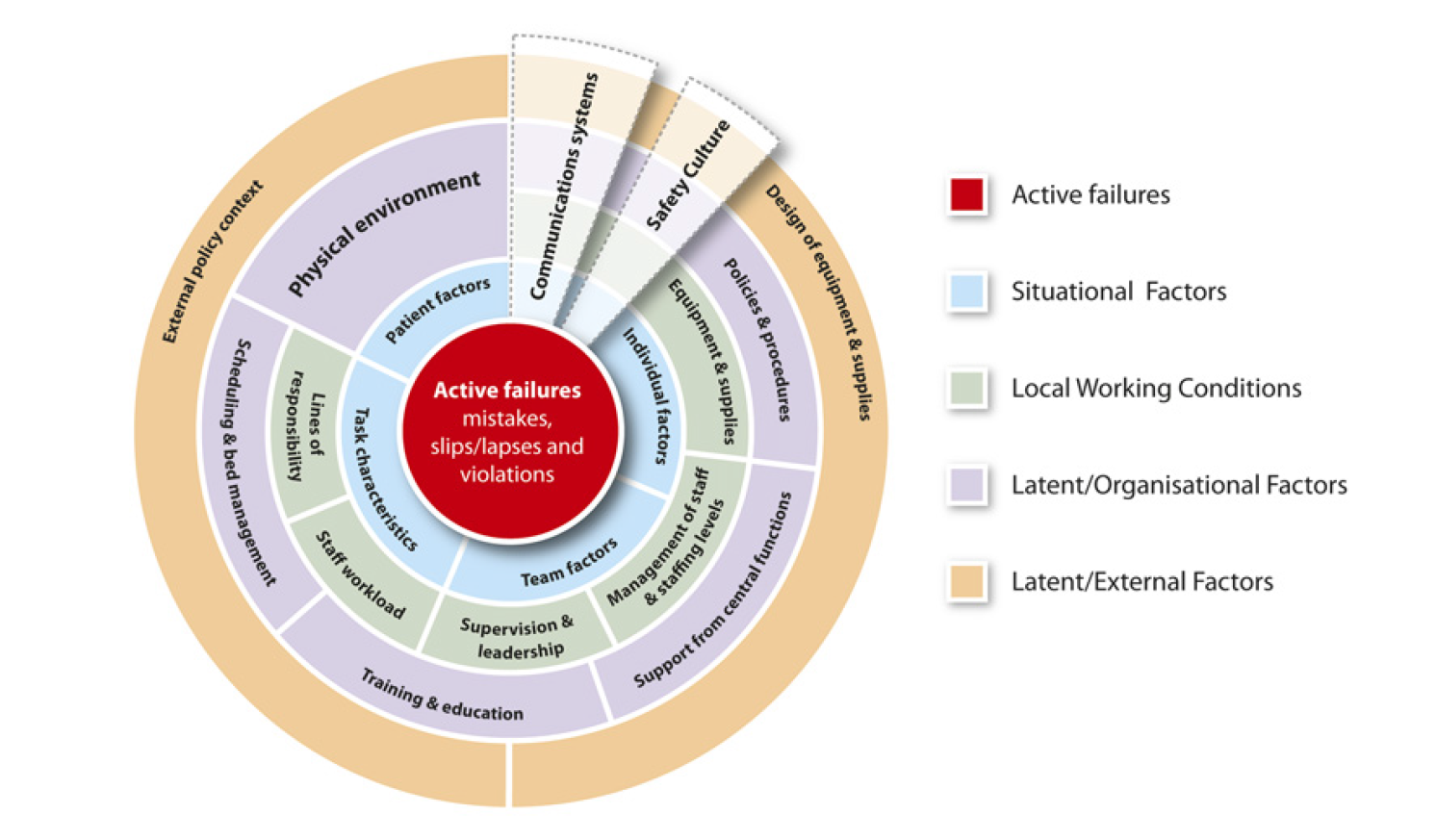 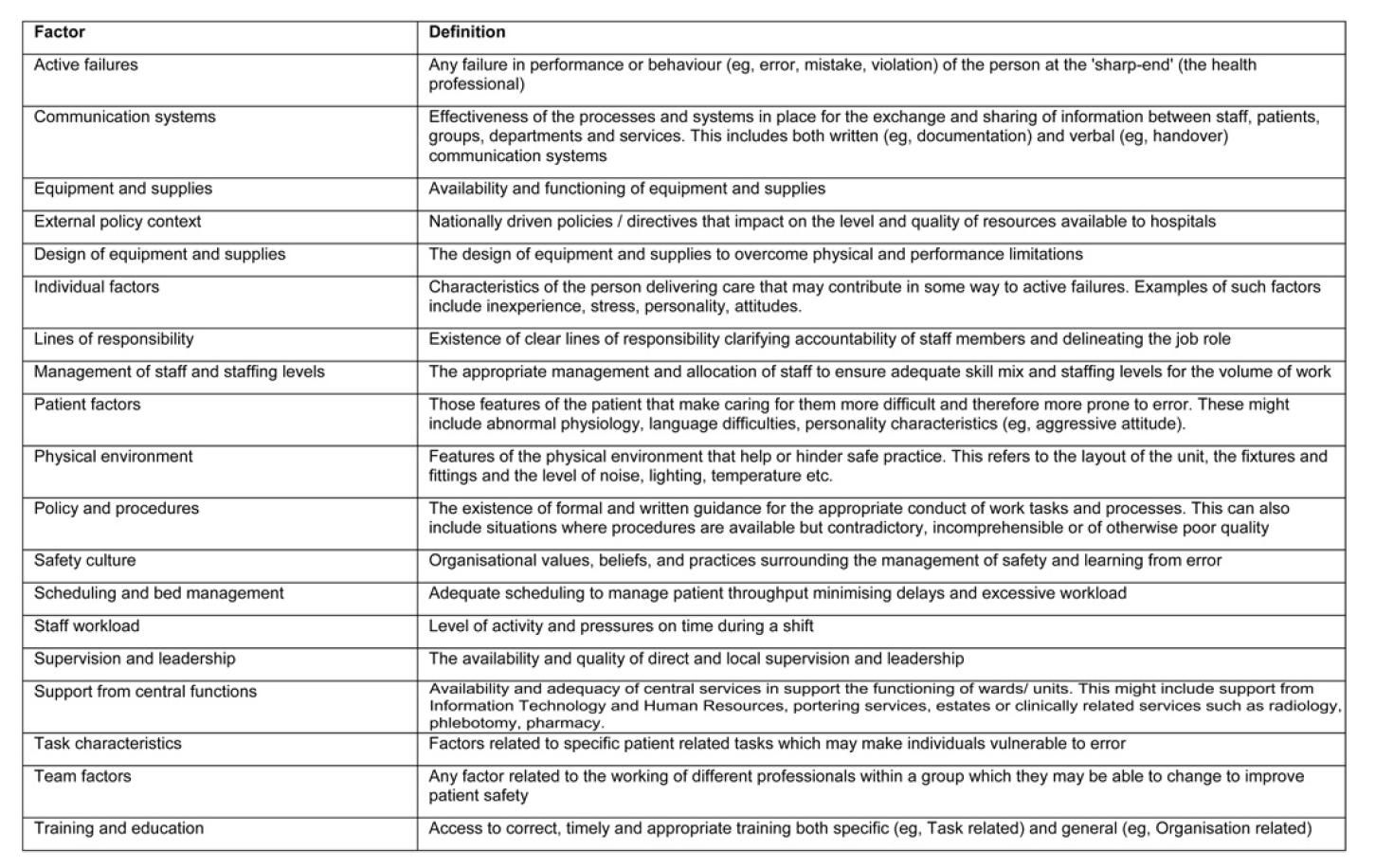 Classification 4 – NPSA
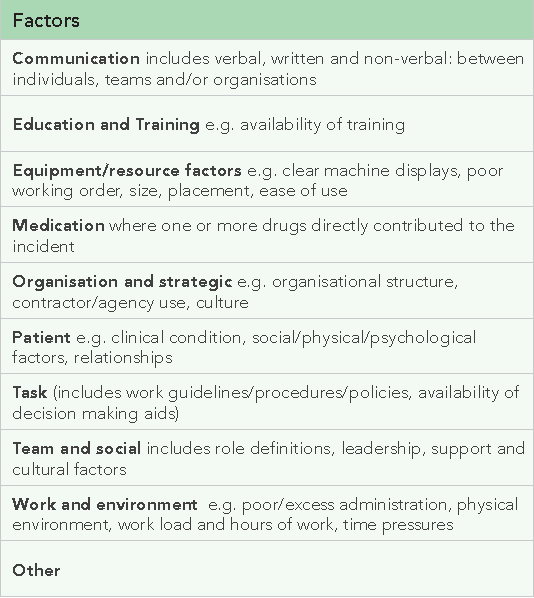 AAGA and HF: Literature
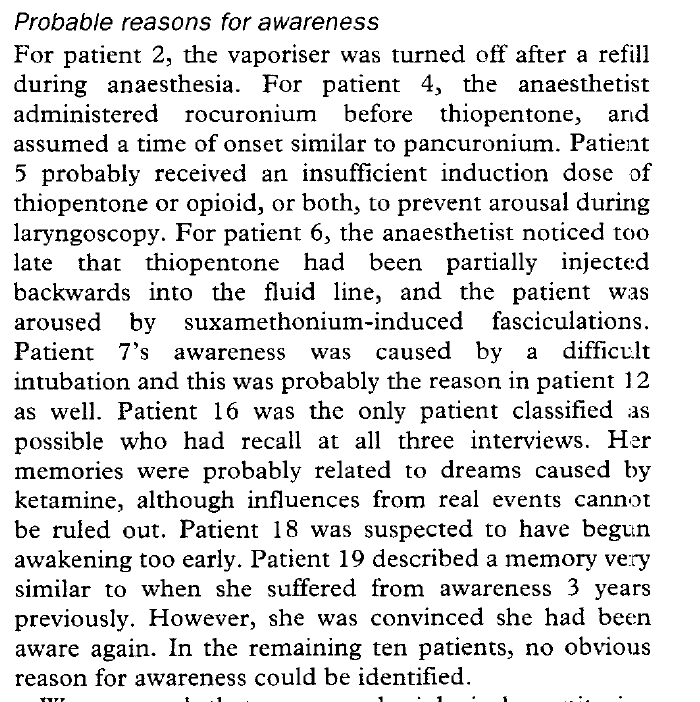 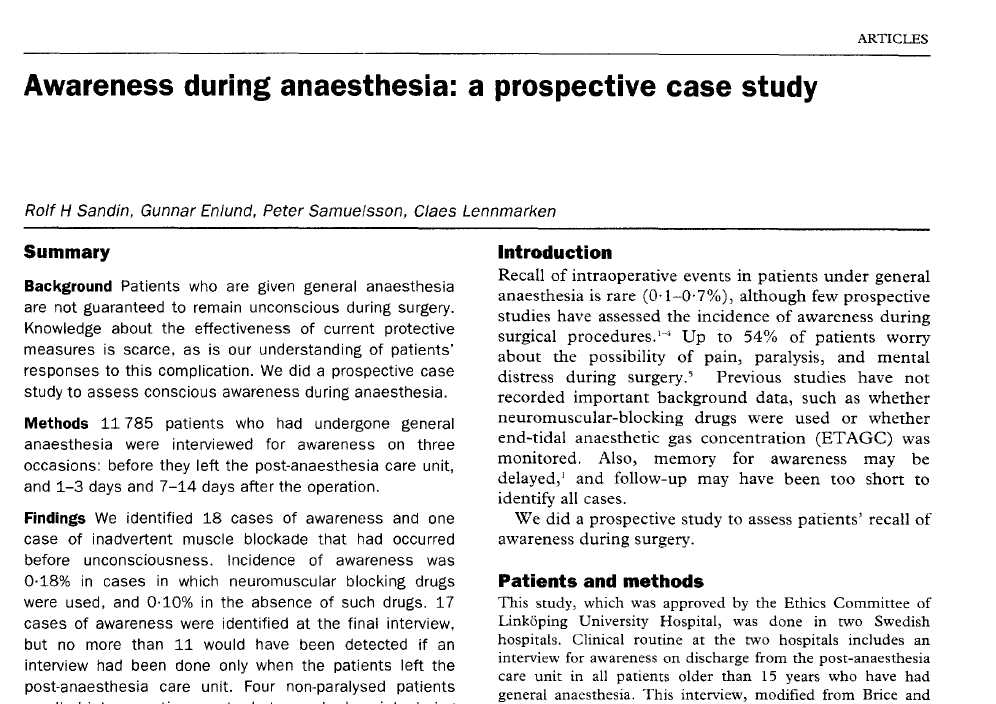 Literature
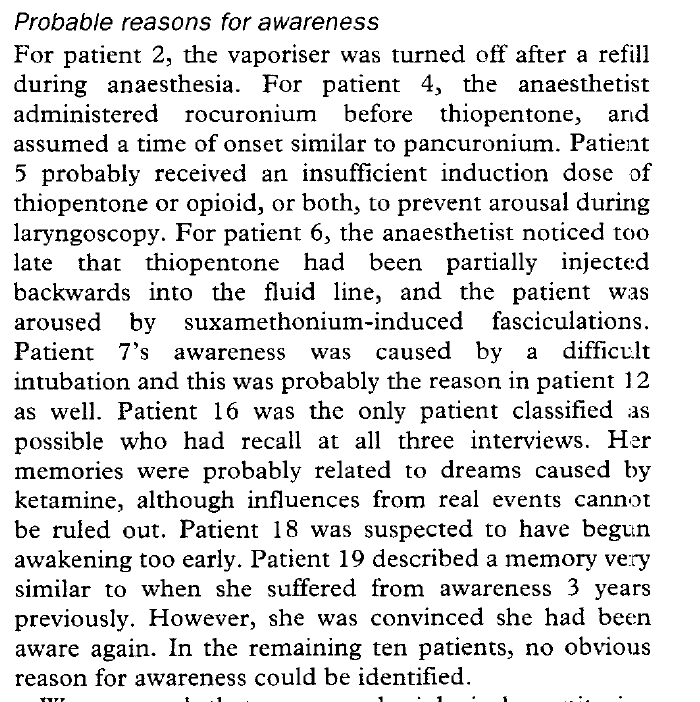 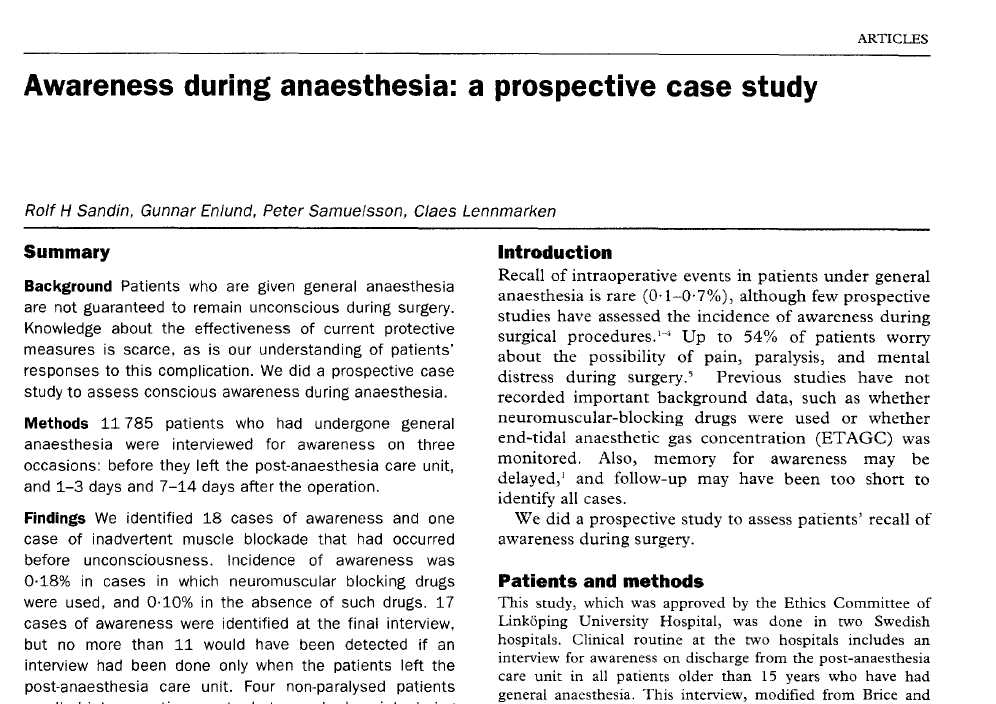 Vapouriser turned off after refill
Rocuronium before STP (and assumed onset ≈panc)
Inadequate does of induction or opioid
STP allowed to run up IV line and sux given before anaesthesia
5&6. Difficult intubation
Emerged too early

   2/19 uncertain
   10/19 no cause found
Literature
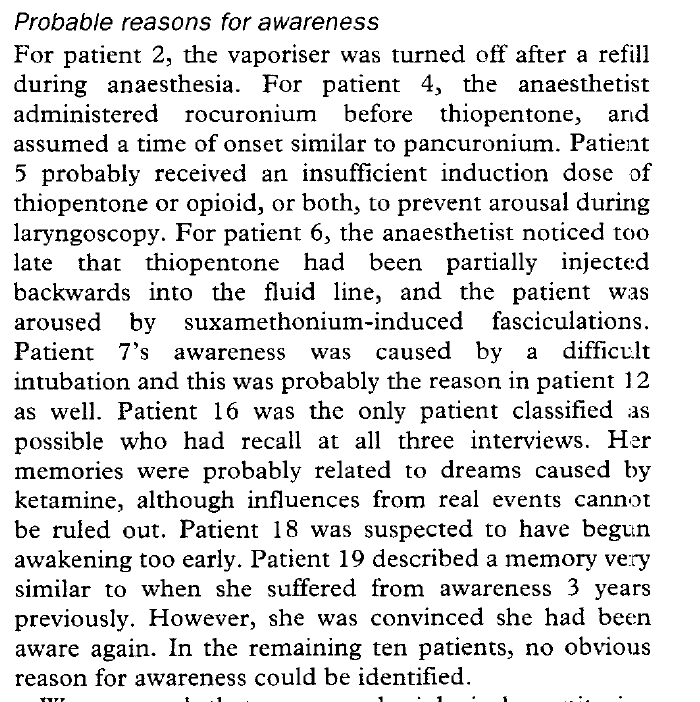 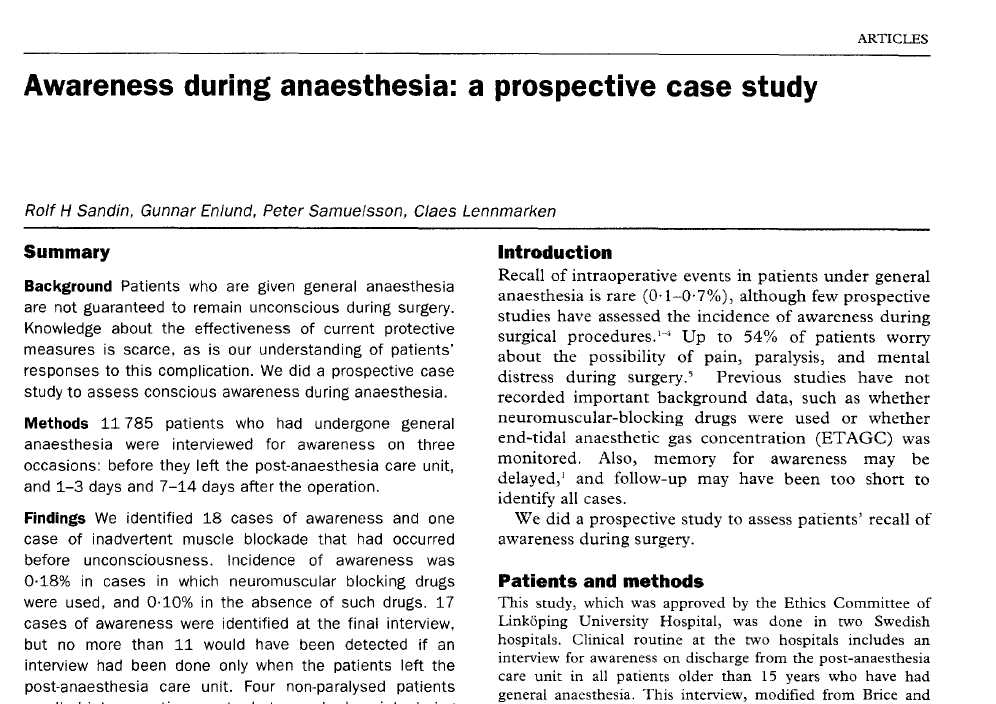 Vapouriser turned off after refill
Rocuronium before STP (and assumed onset ≈panc)
Inadequate does of induction or opioid
STP allowed to run up IV line and sux given before anaesthesia
5&6. Difficult intubation
Emerged too early
   2/19 uncertain
   10/19 no cause found
41%
Literature
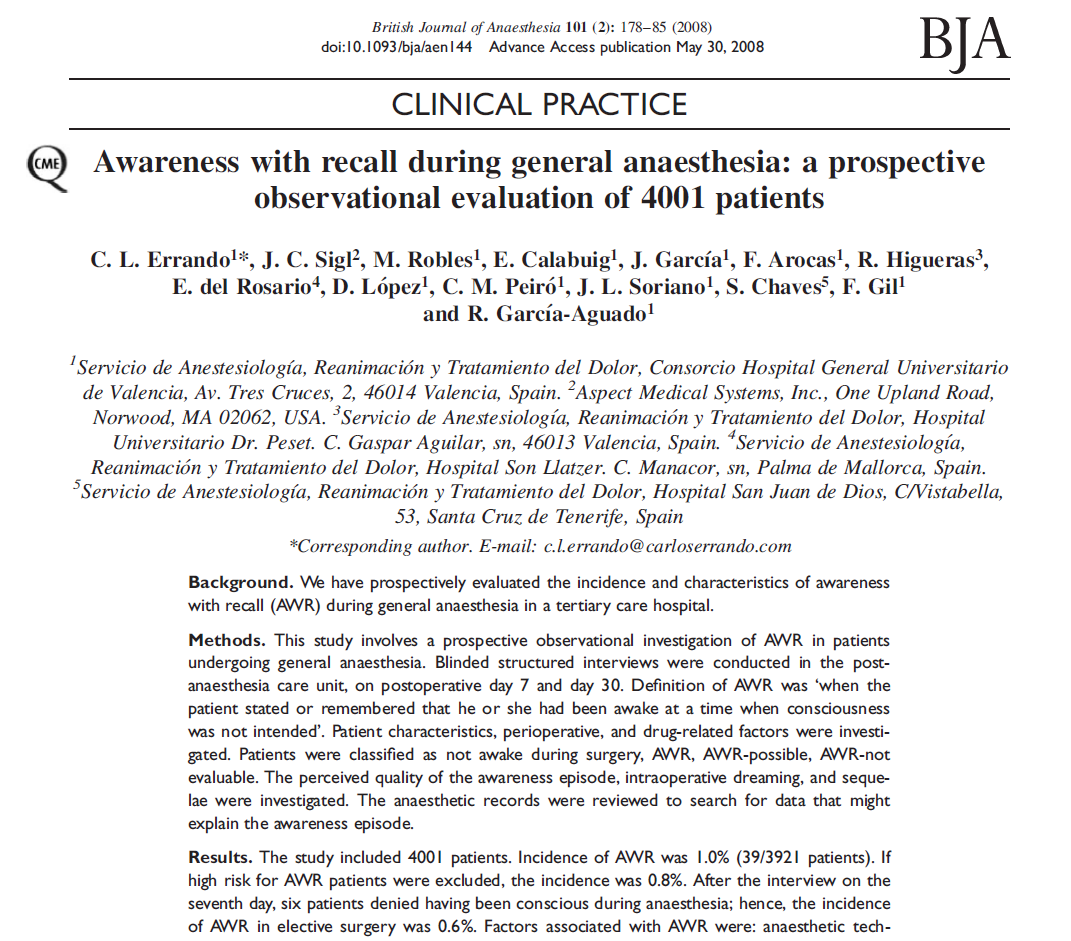 Literature
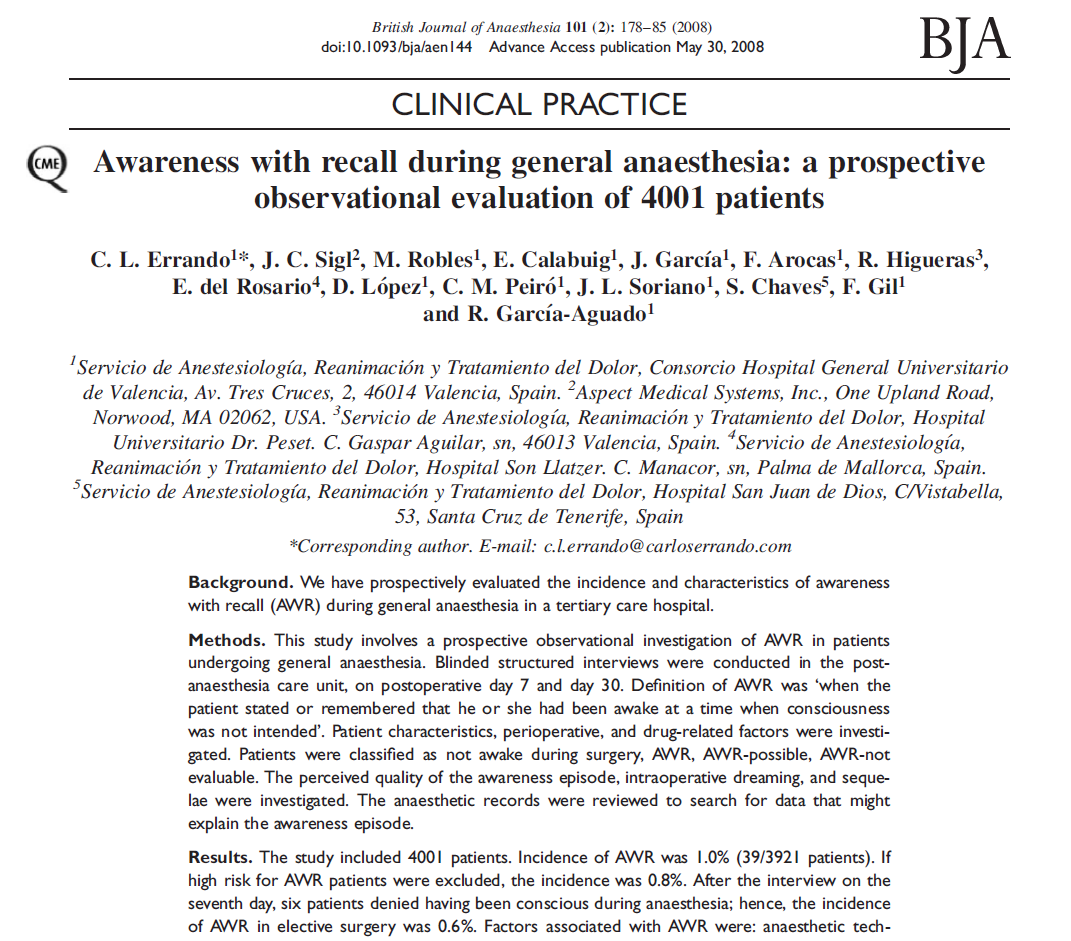 22 cases…..

15 cases could be attributed to human error. 
…..absolute or relative hypnotic drug dosage errors 
3 difficult intubations
19 out of 22 cases were considered avoidable. 

2 cases of equipment failure 
5 cases no cause identified
Literature
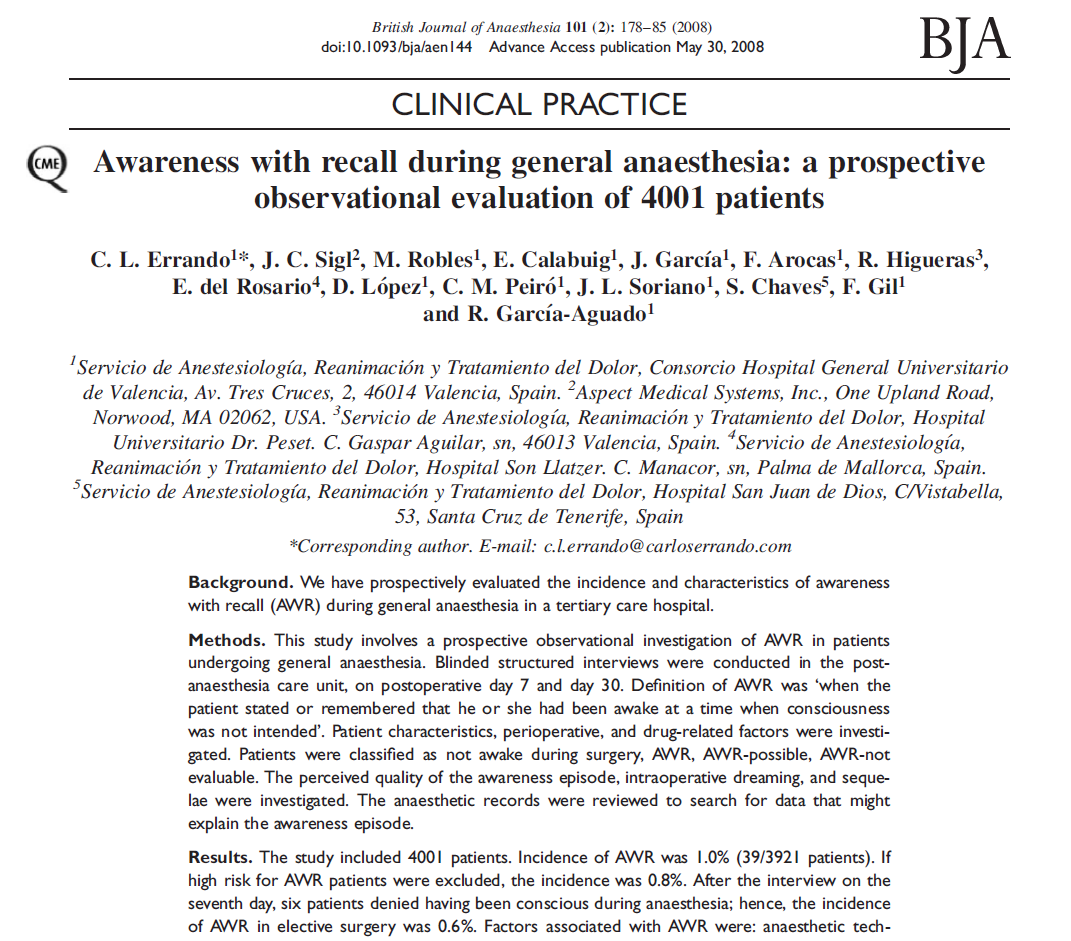 22 cases…..

15 cases could be attributed to human error. 
…..absolute or relative hypnotic drug dosage errors 
3 difficult intubations
19 out of 22 cases were considered avoidable. 

2 cases of equipment failure 
5 cases no cause identified
68%
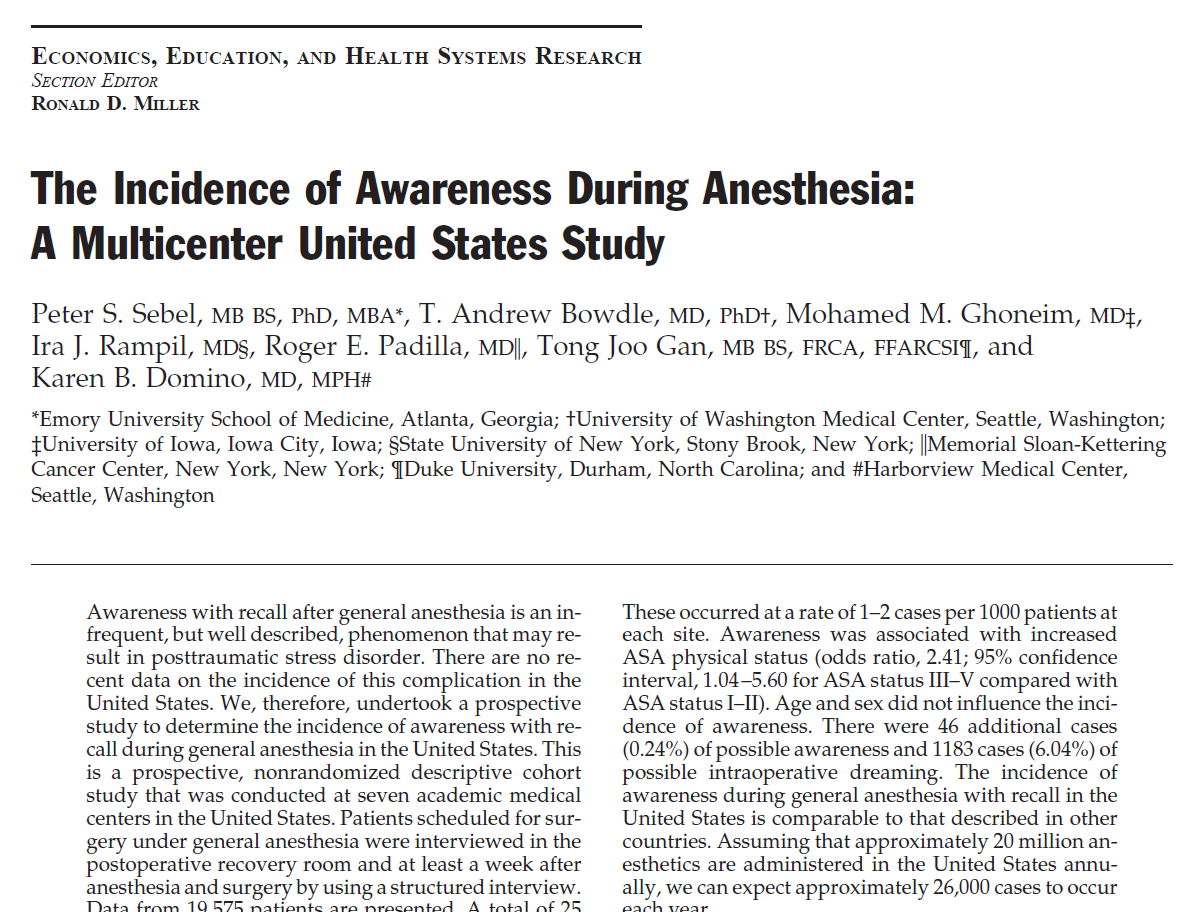 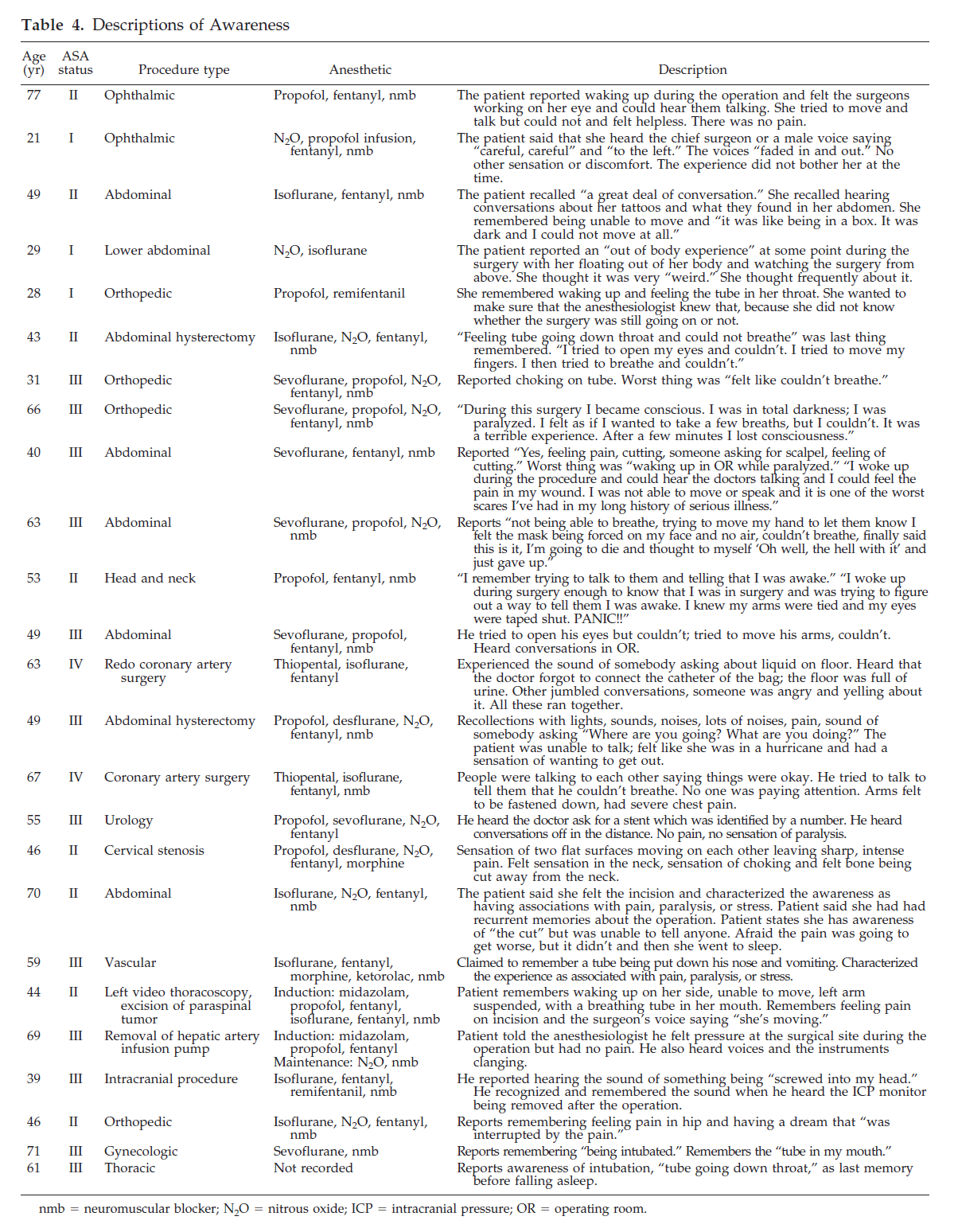 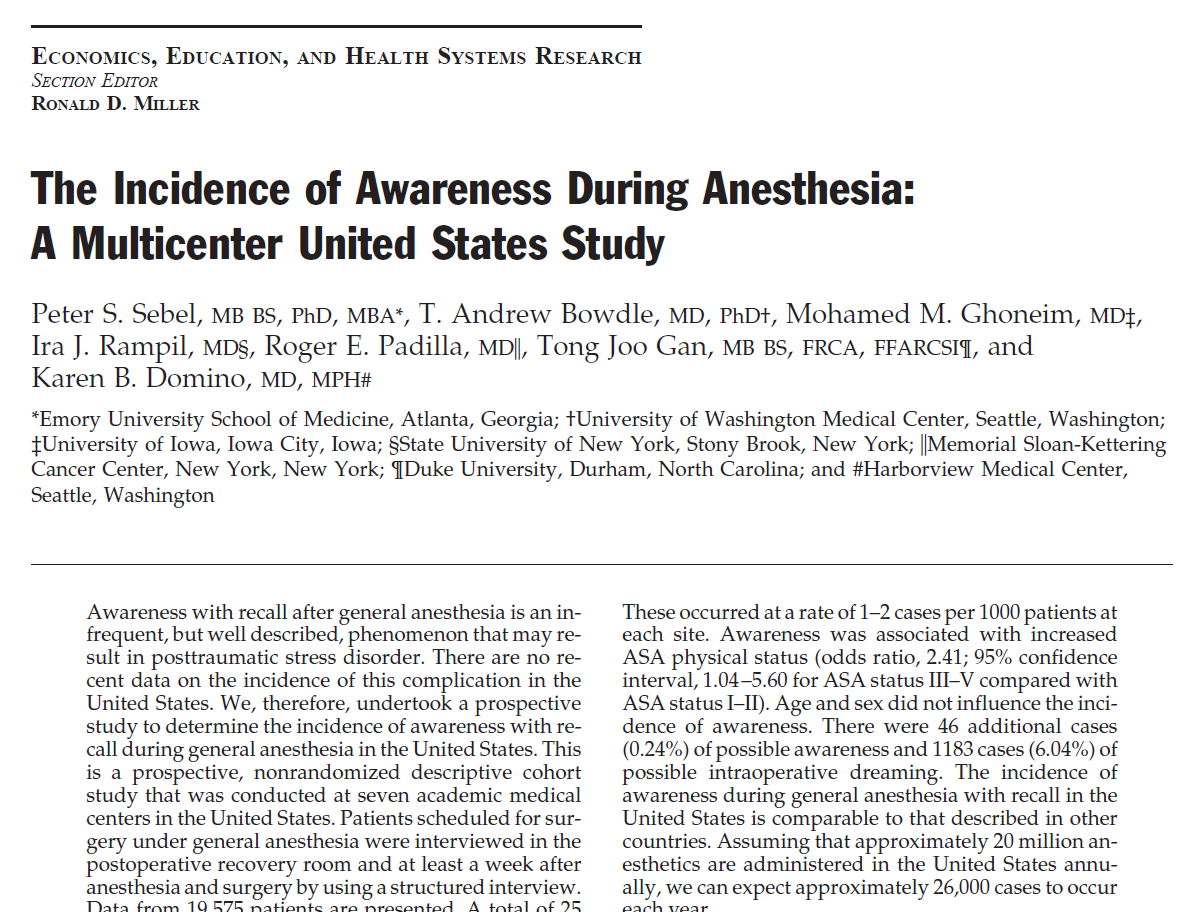 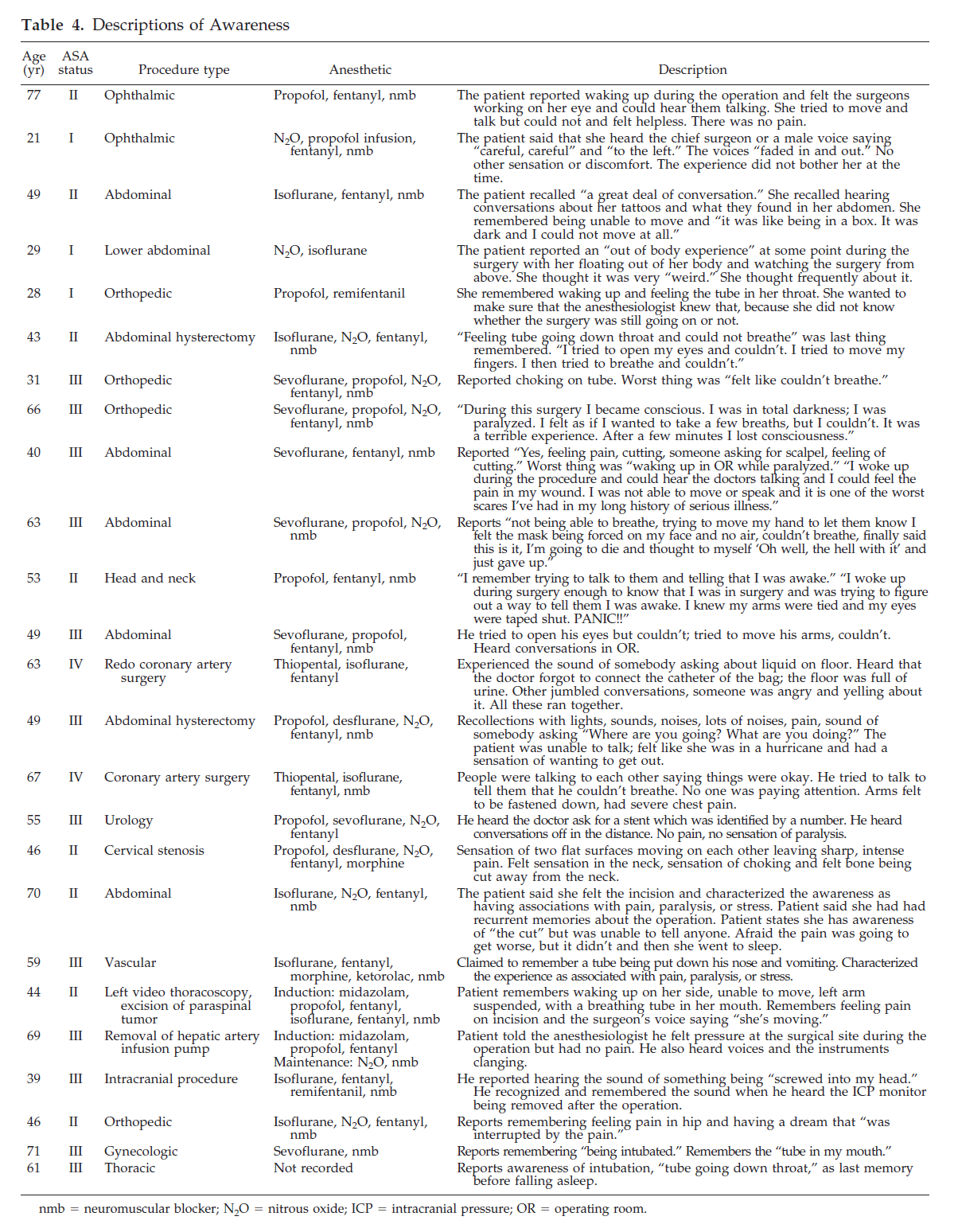 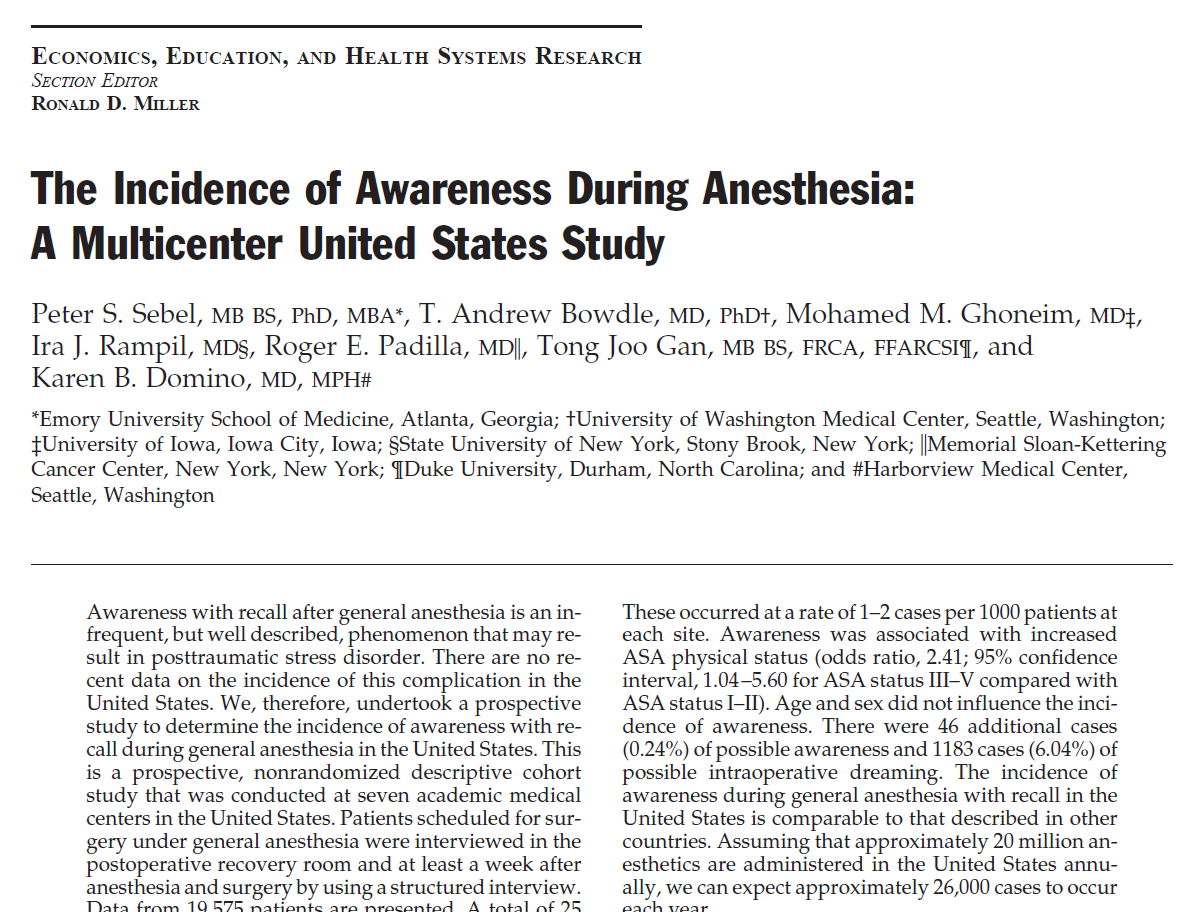 25 cases…..

No ‘causes offered’
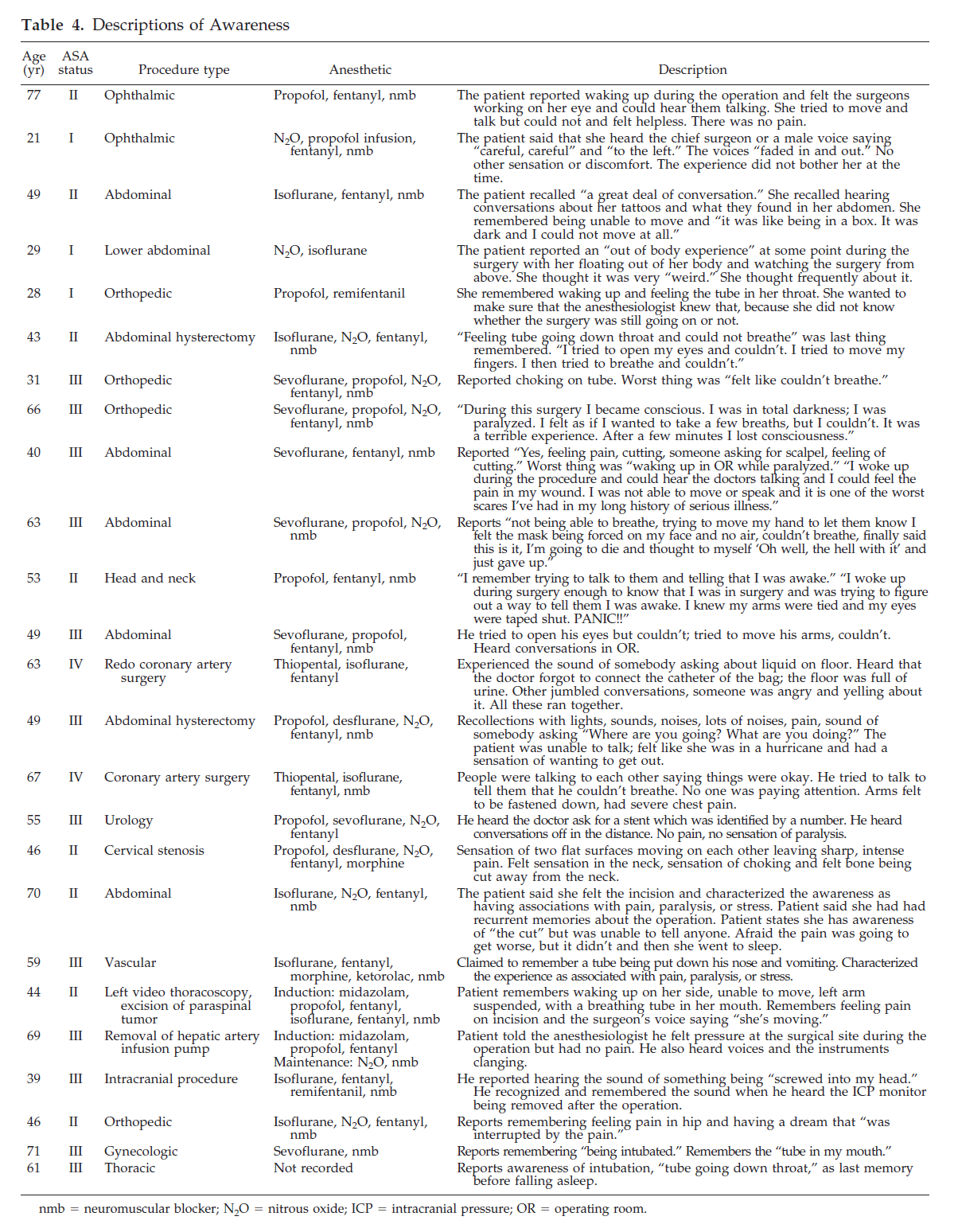 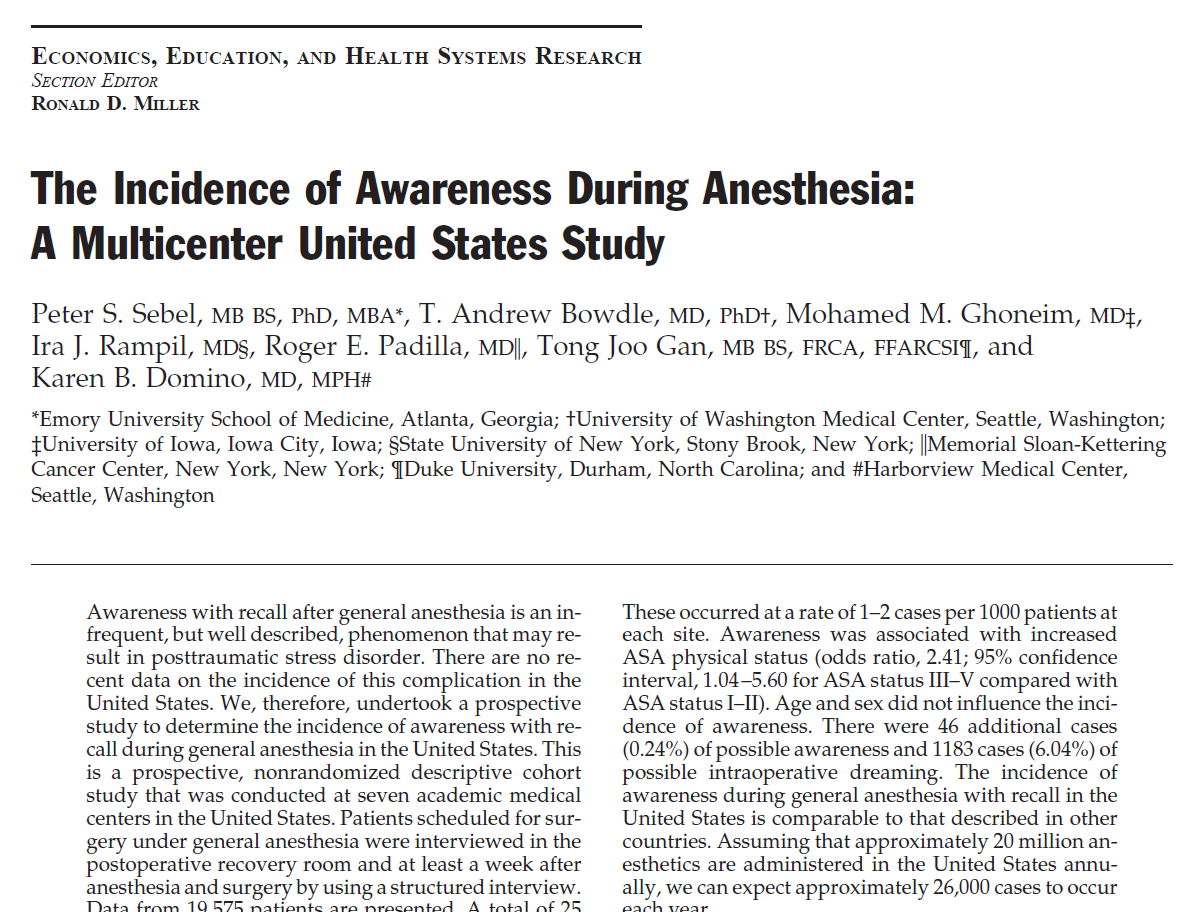 25 cases…..

No ‘causes offered’
0%?
X%?
RCTs of AAGA/BIS etc
……………HF never mentioned
Mind the gap
Mind the gap
Induction - HF
Induction - HF
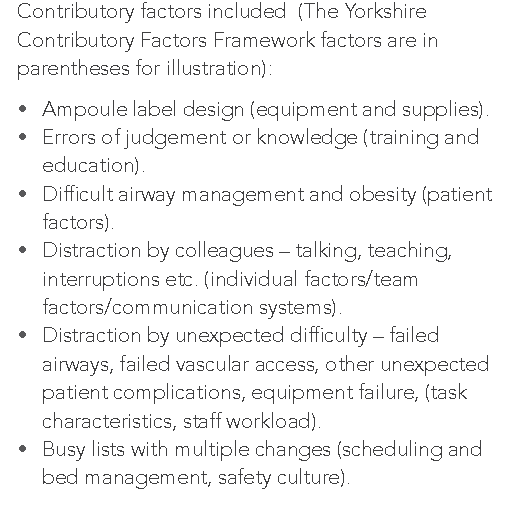 Induction - HF
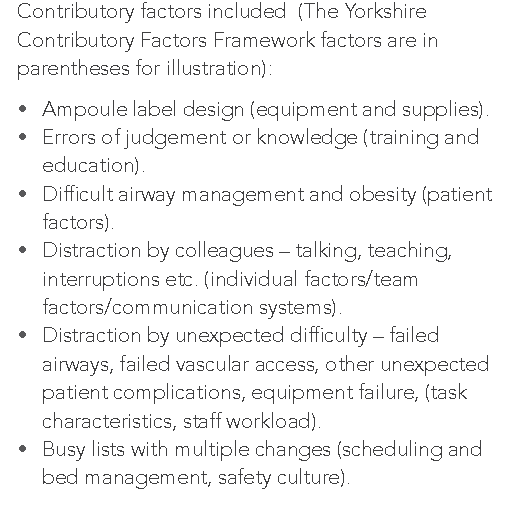 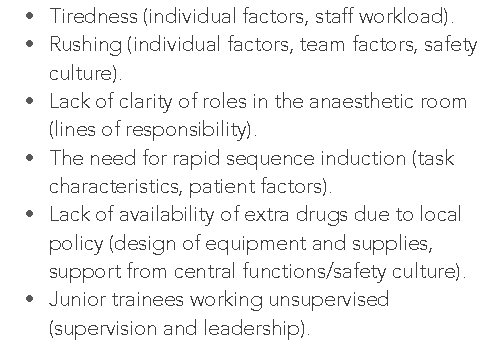 Slips and lapses……
Slips and lapses……
Latent factors in 100%
Maintenance and emergence
Monitoring and emergence
Monitoring and emergence
88% of emergence cases were judged preventable
LCs’ reports of HF
Do you ever rush?
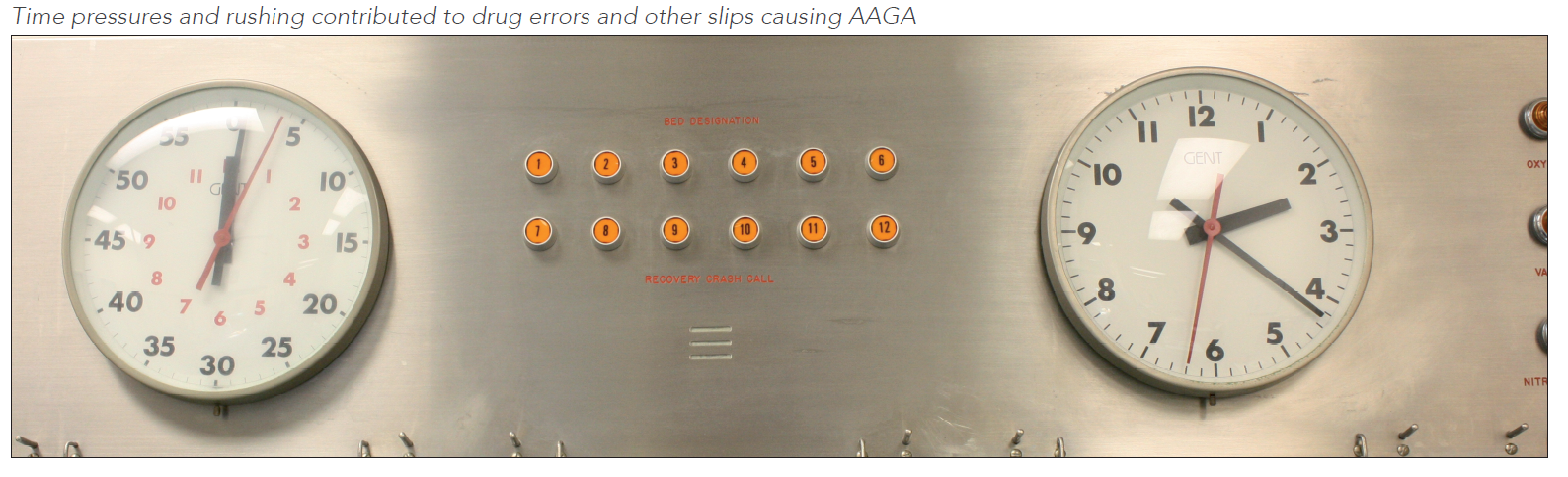 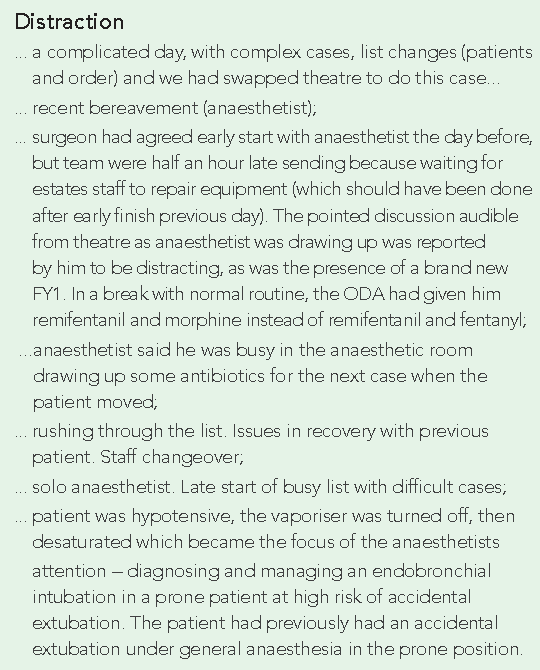 LCs’ reports of HF
…when AAGA occurred HF sometimes contributed to poor quality care during or afterwards…….
HF solutions?
Better environment
Better planning
Checklists
Better kit –drug ampoules
Technology
Scanning drugs
Single touch timed pauses of gas delivery
Servo control of ETAG
DOA ??
Better communication
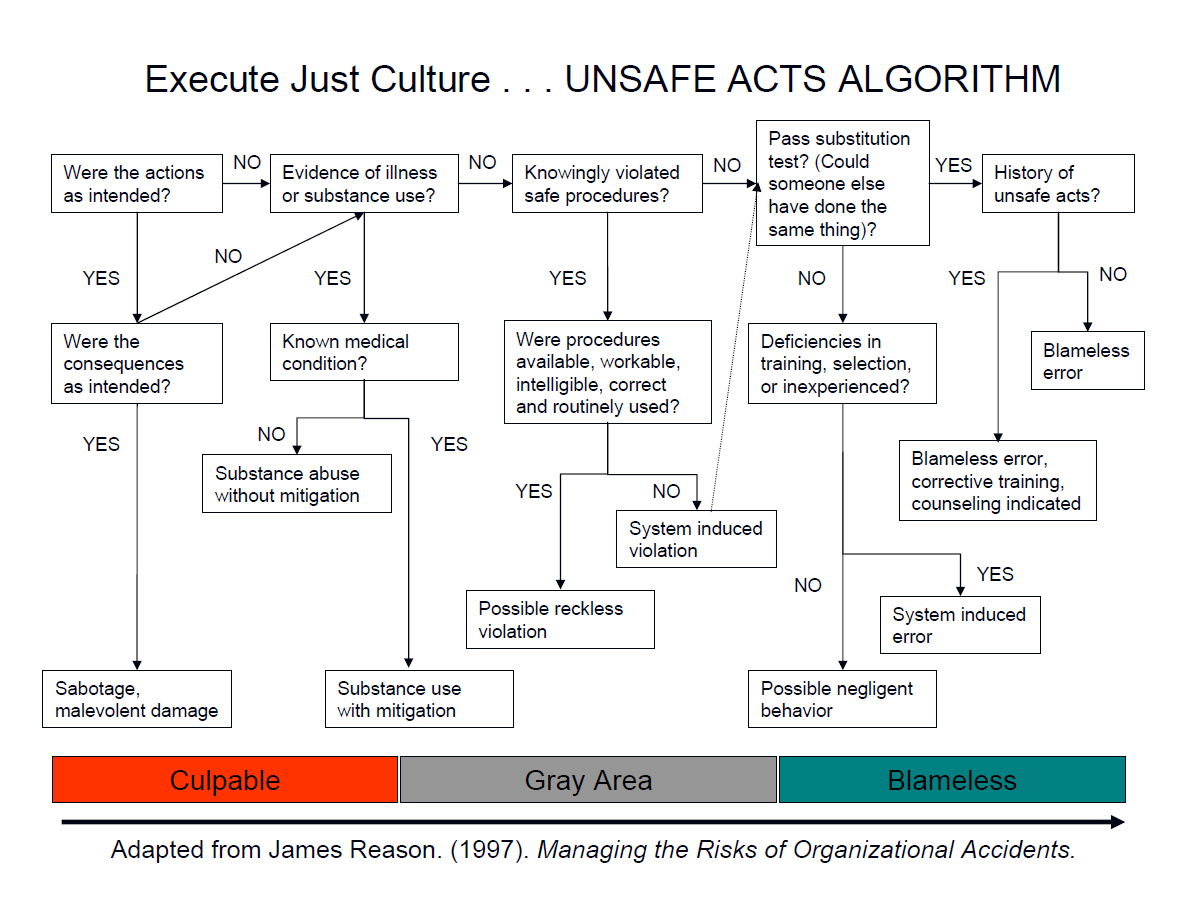